RACA Communities Directory
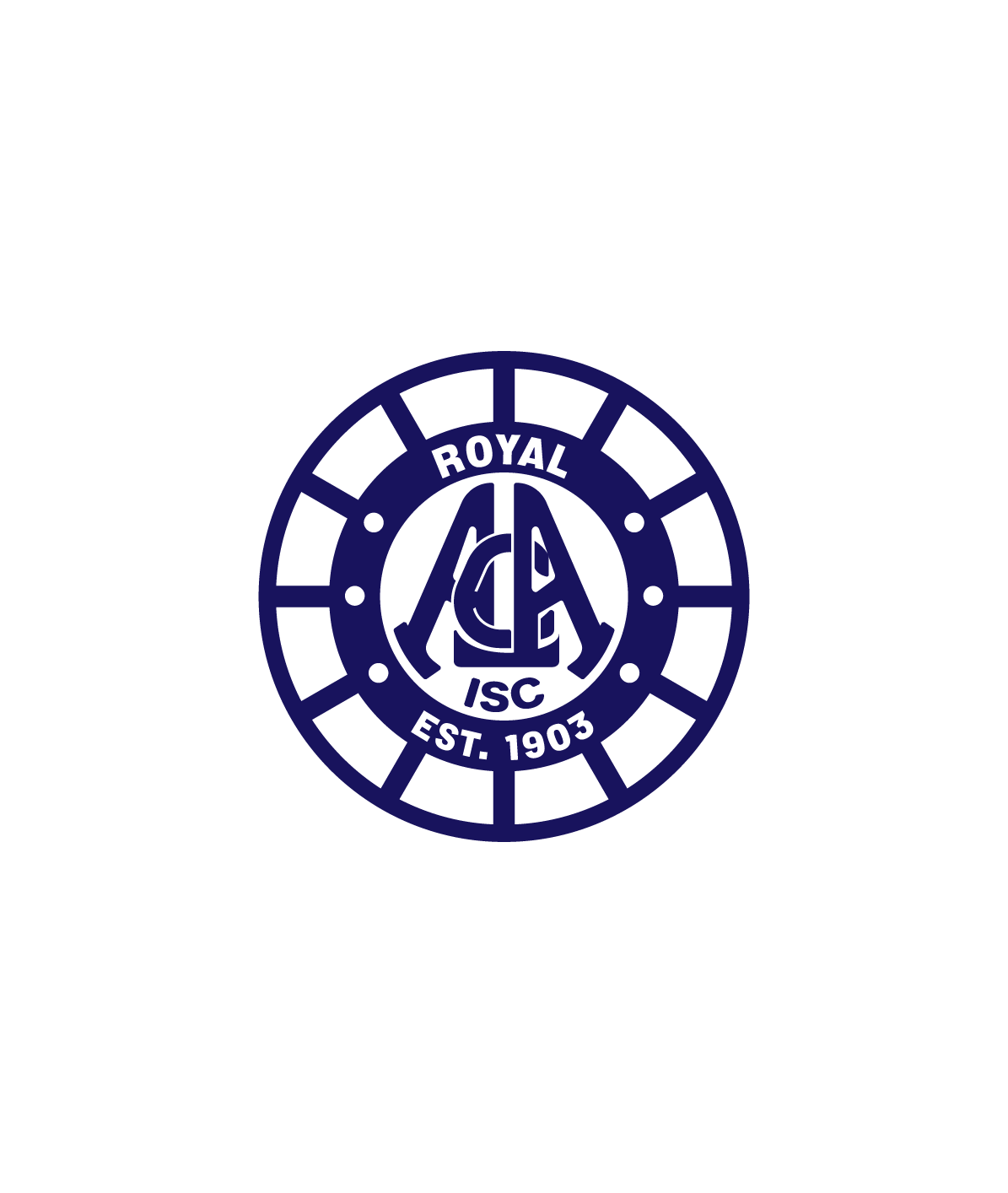 Ladies Committee
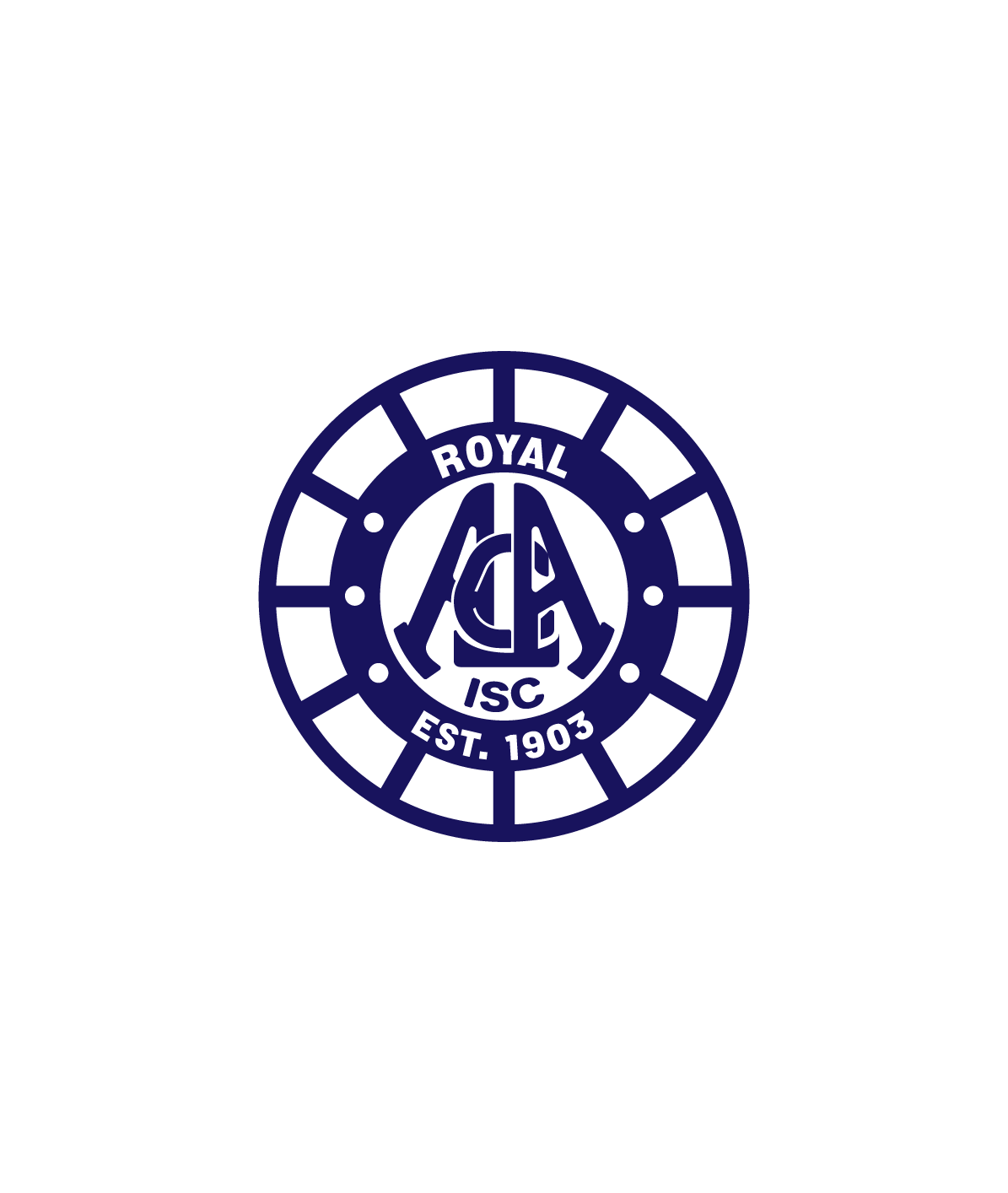 Motoring Committee
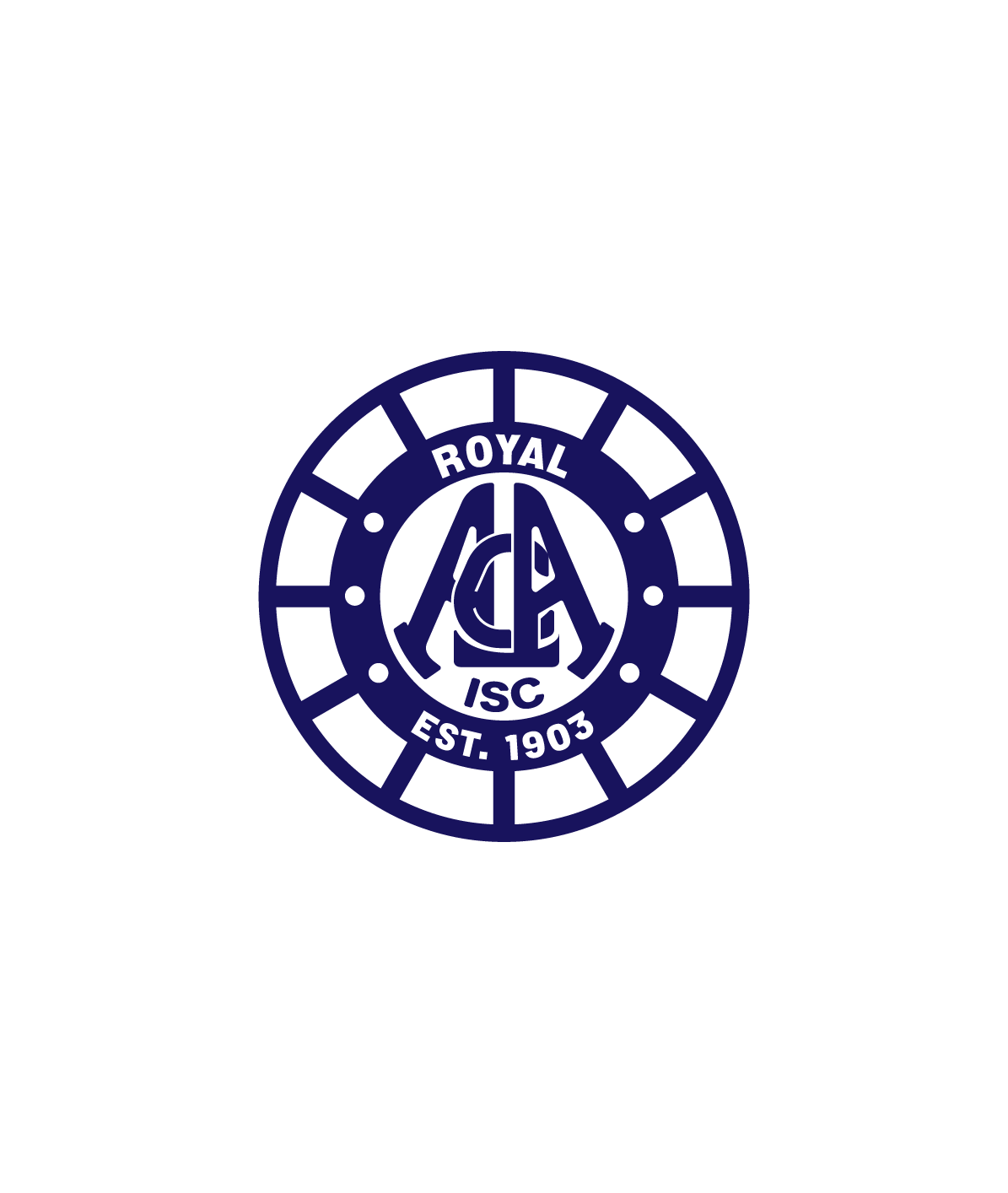 Women's Pioneer Society (WPS)
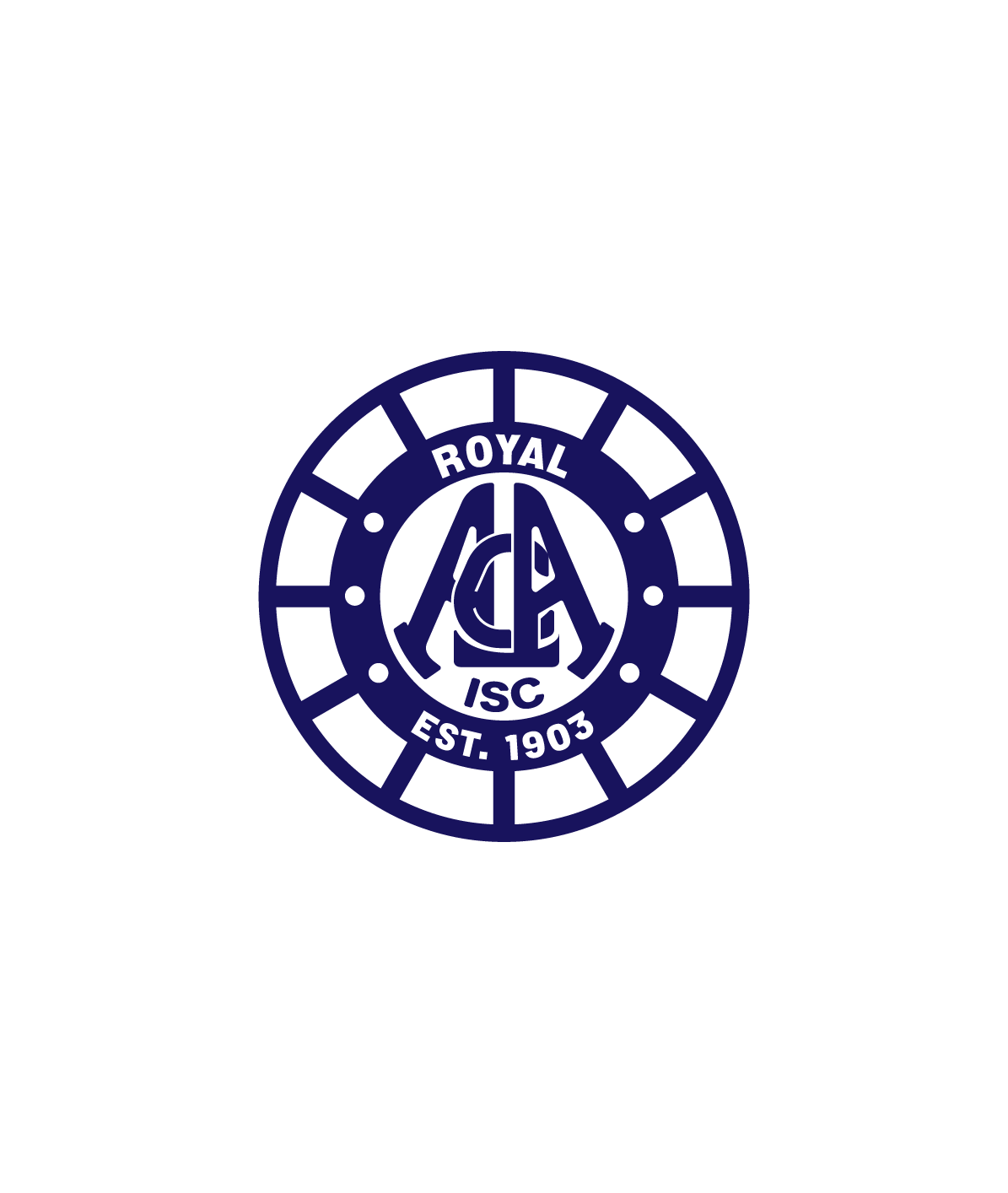 Investment Group
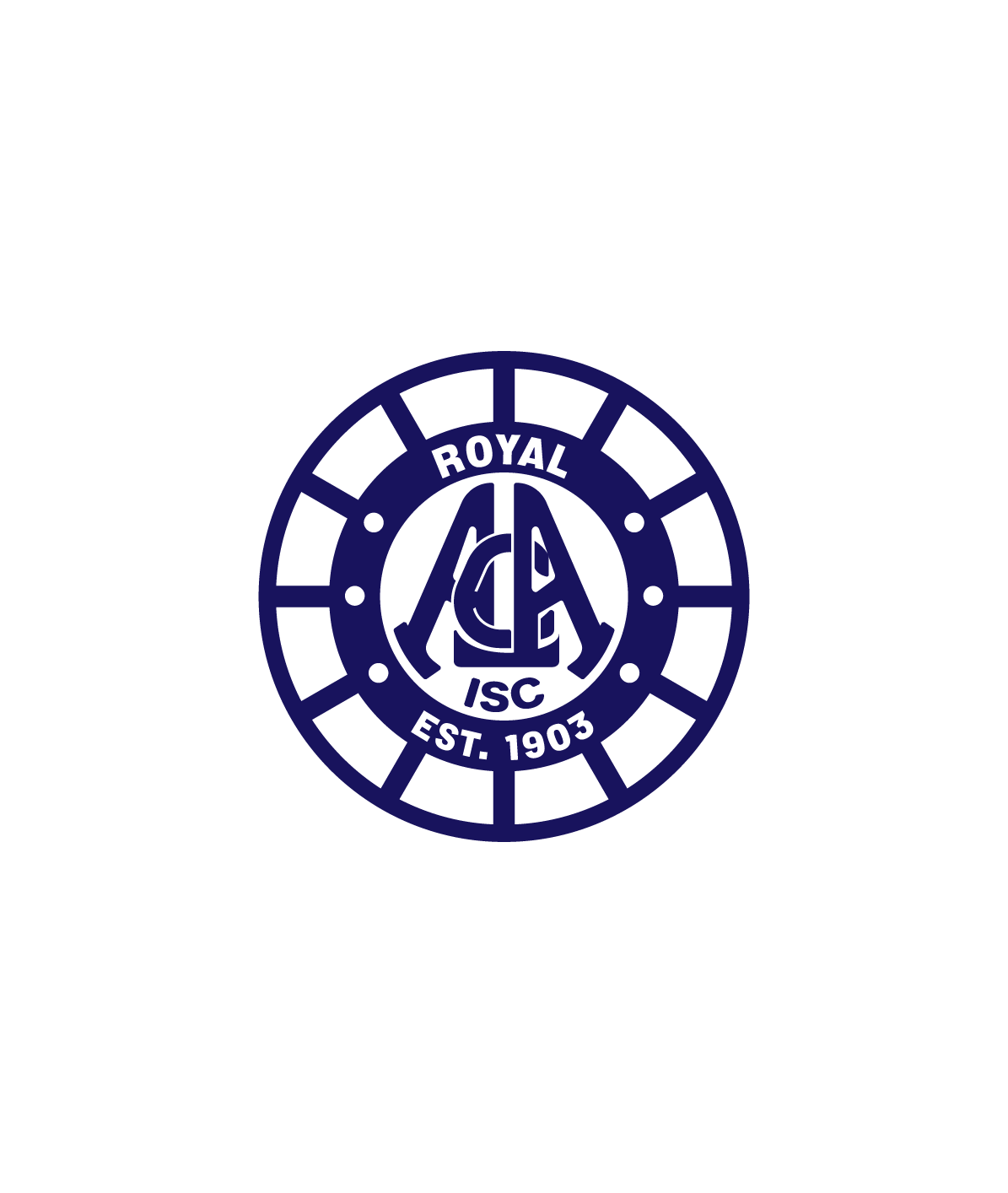 Inter-Club Snooker
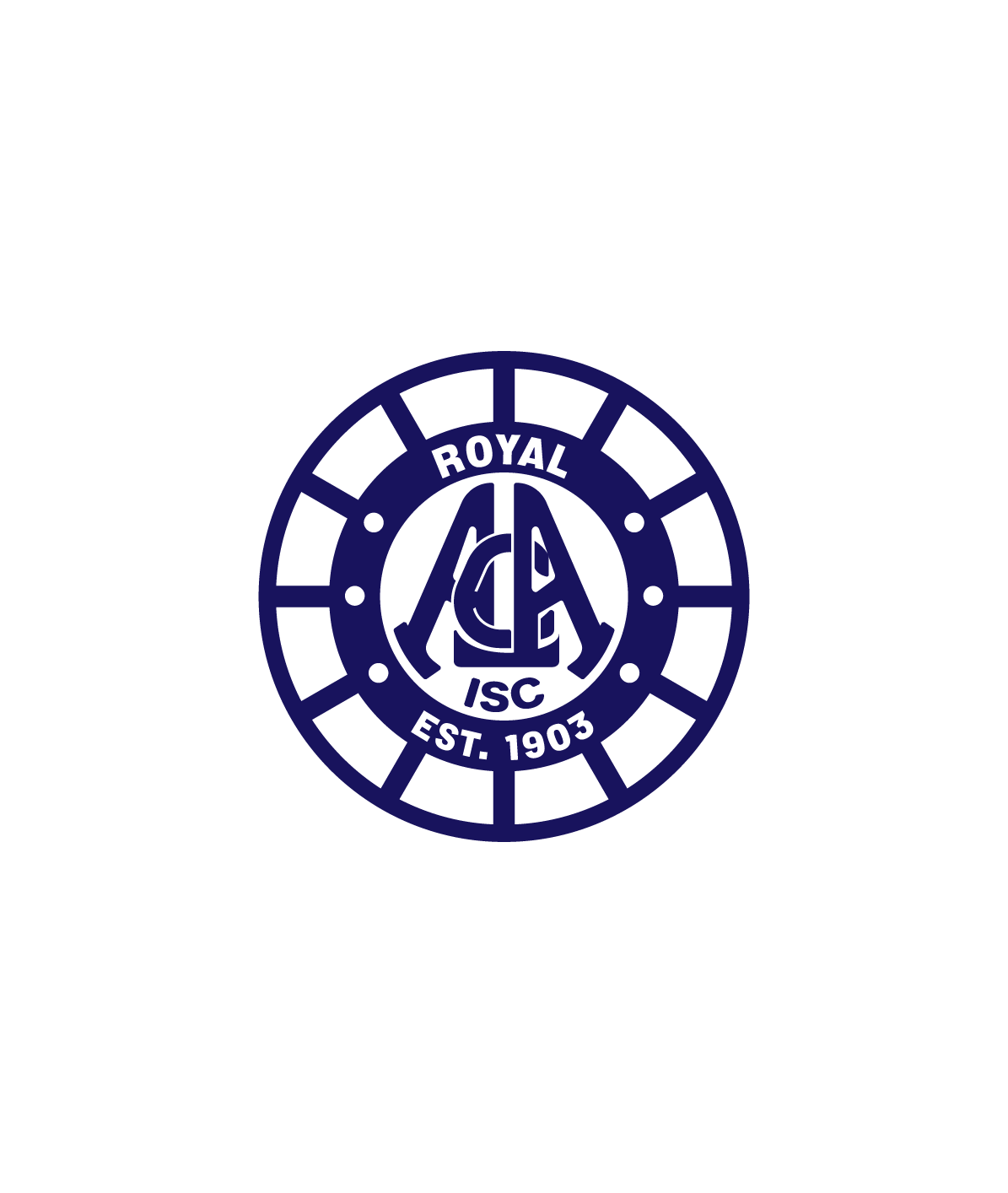 Social Snooker Club
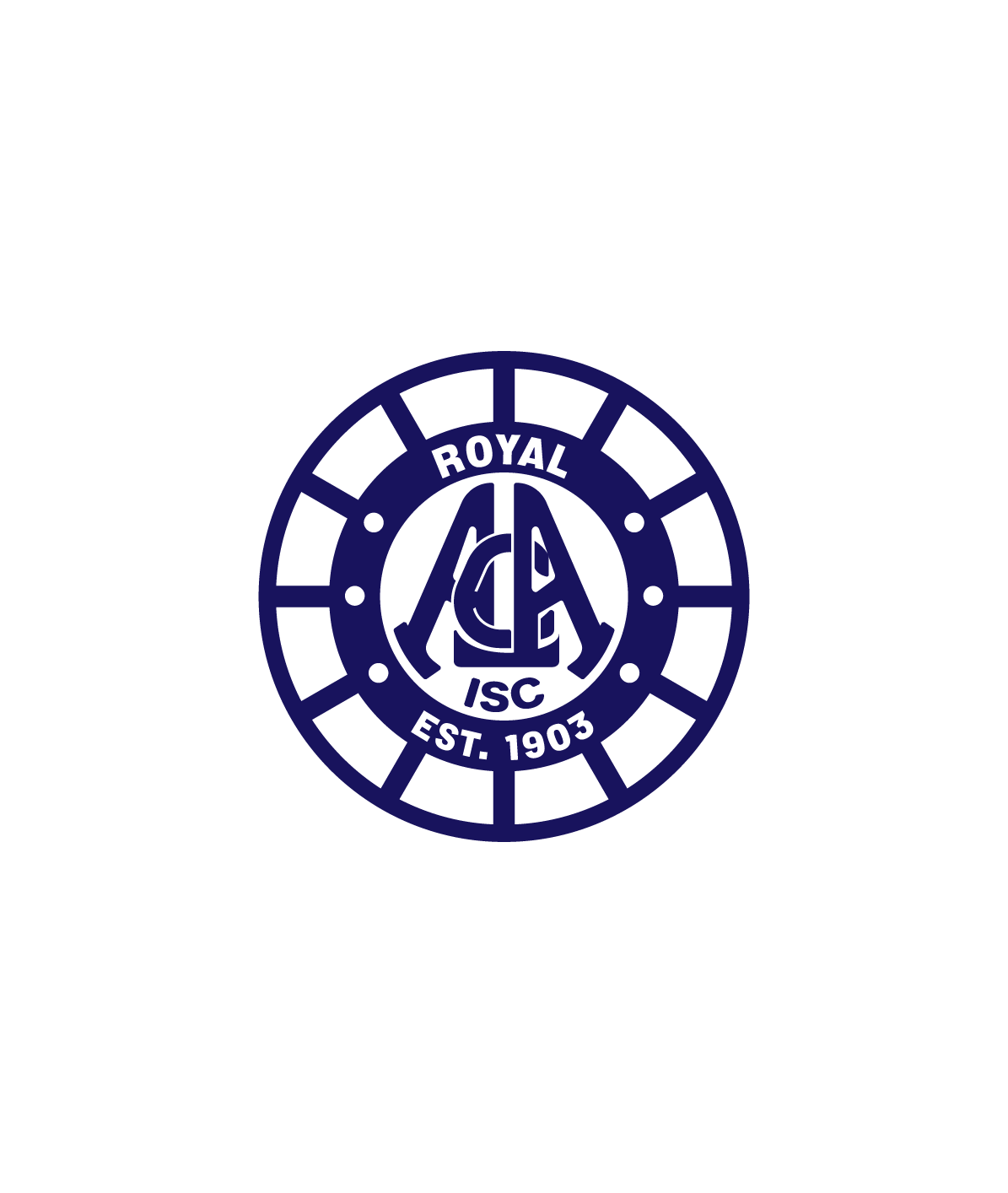 Young Members
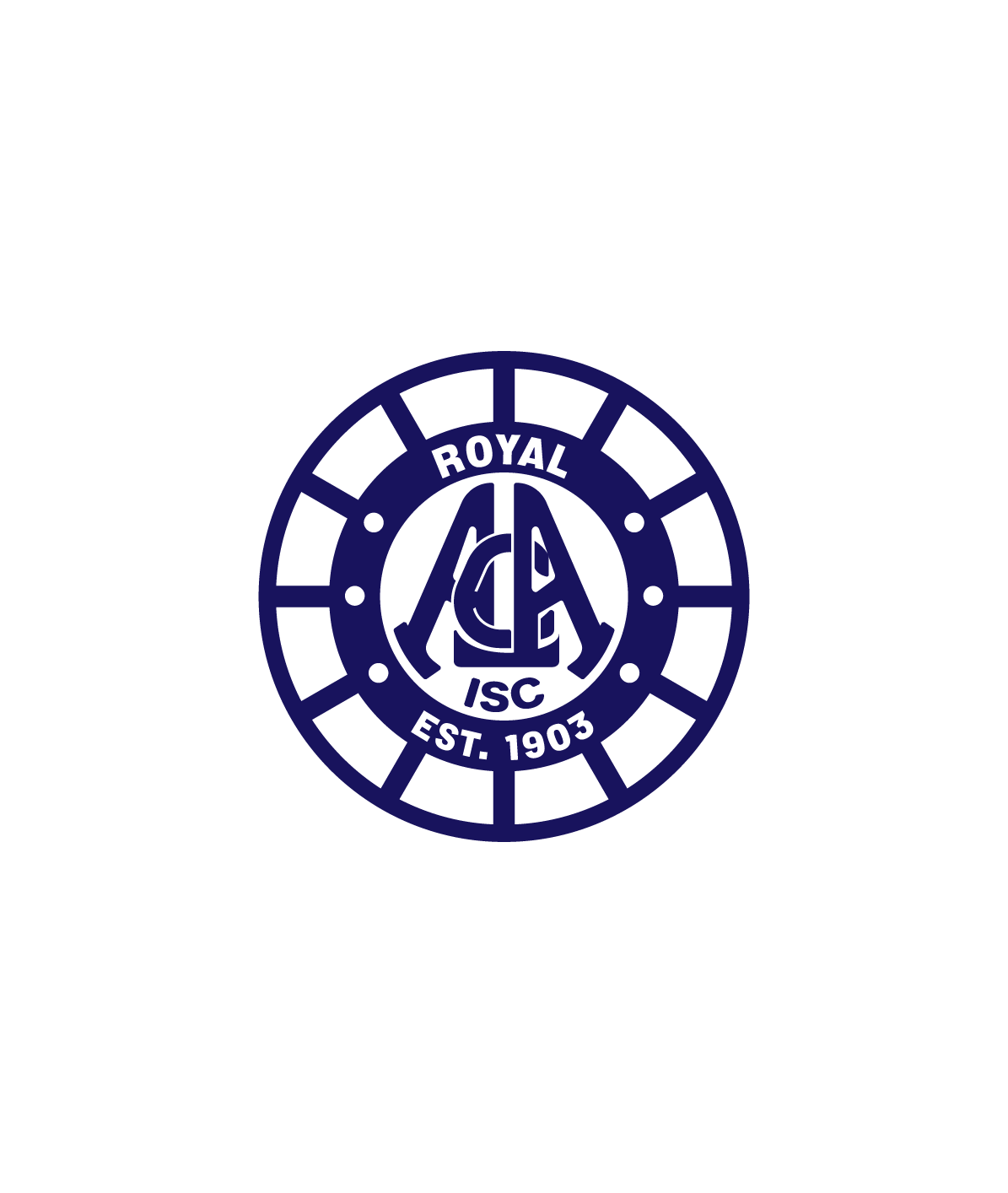 Corks & Forks
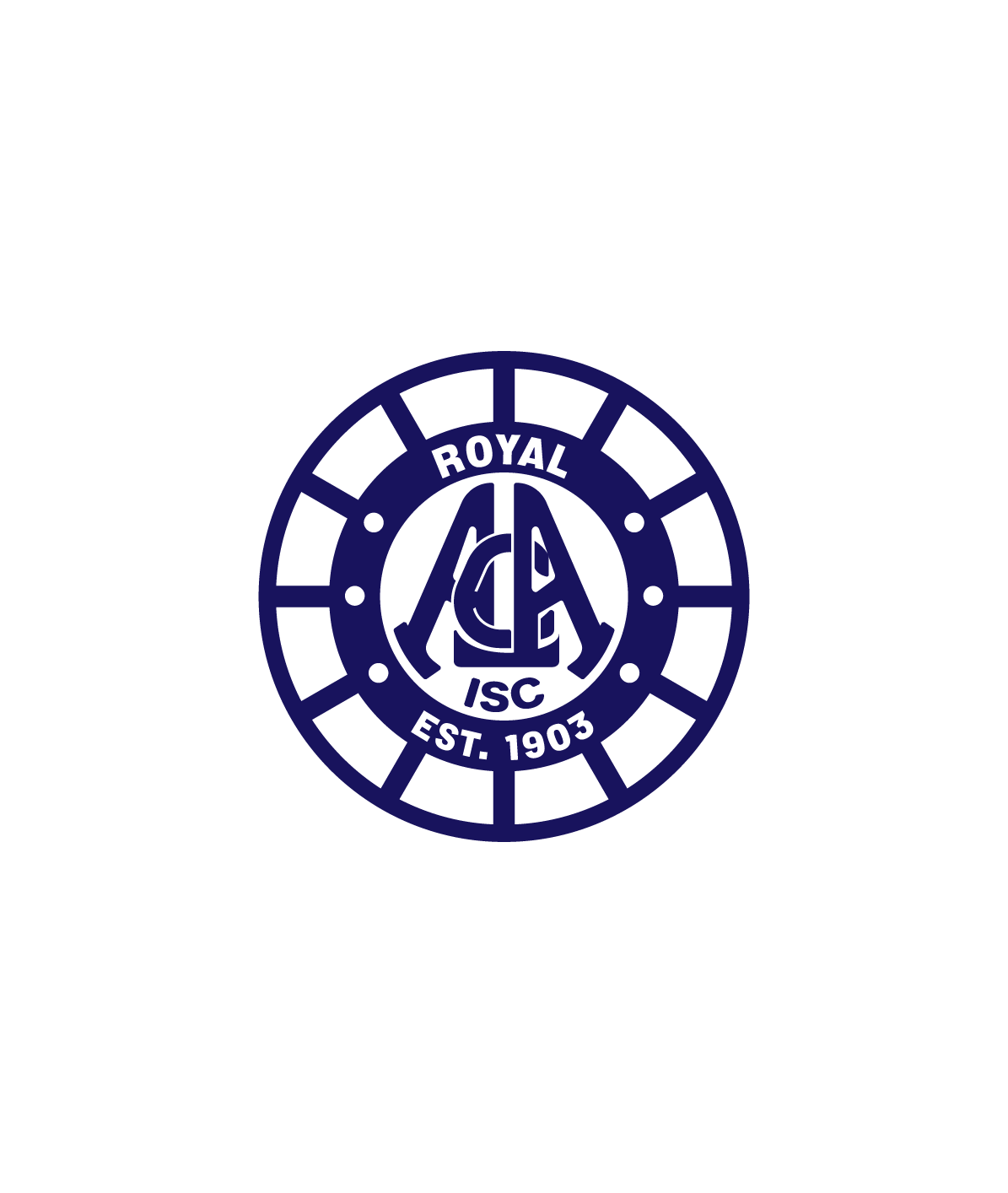 Gym & Wellness
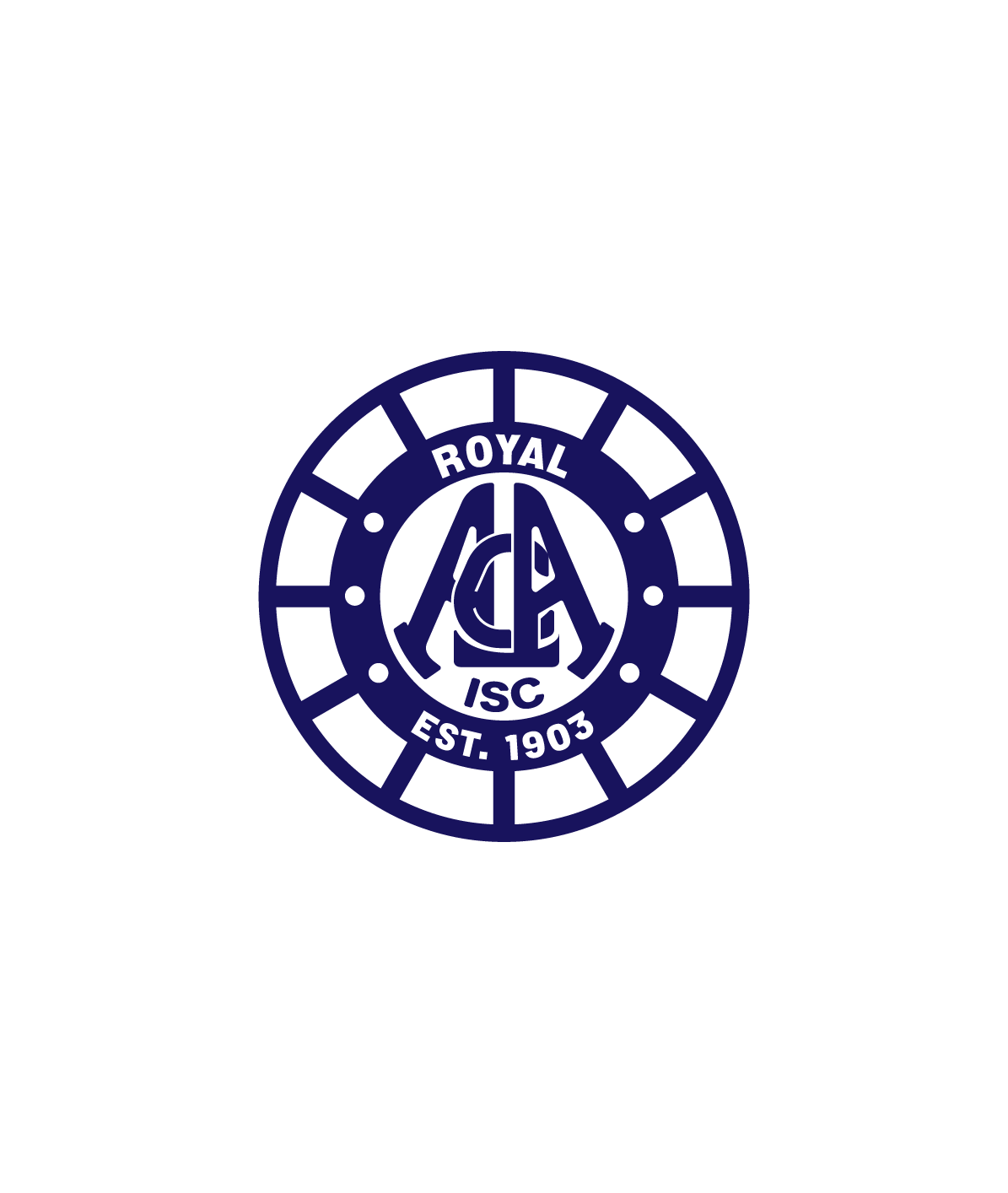 Bridge Group
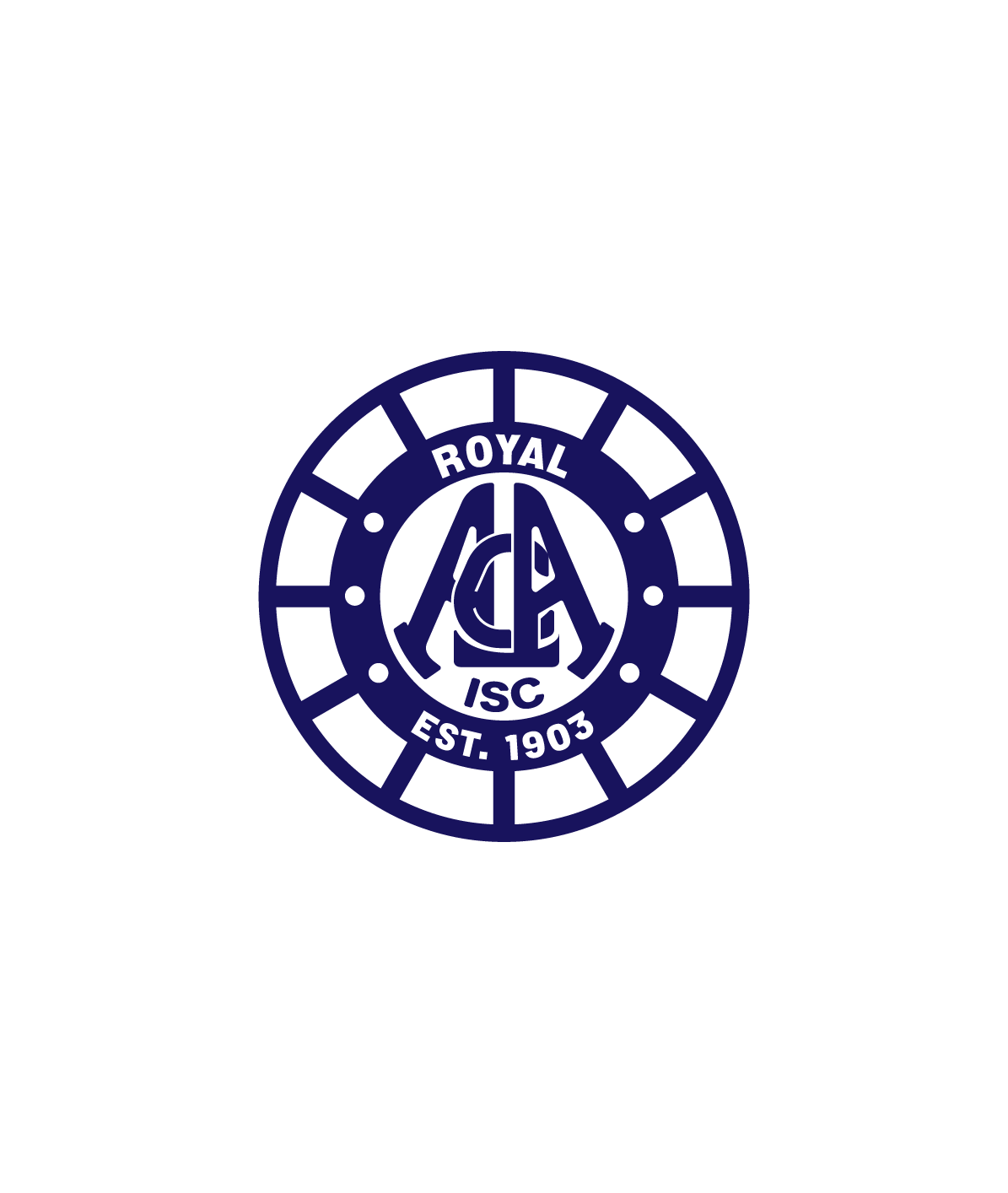 Golf Group
Enquiries
Should you have any questions regarding joining a RACA community, or forming your own group, please do not hesitate to contact Jake Knox our Membership Ambassador, at ambassador@raca.com.au